Diagnóstico por imagen.UEI. HGUA.
Nalia Domínguez Lirón. NºExp: 2324
Talleres Integrados III.4.º Medicina
Revisado . Profesor V. Boix. UEI. HGUA
RESUMEN DEL CASO:

Mujer de 88 años 
Placa eritematosa, ulcerada y exudativa laterocervical derecha con signos inflamatorios y fluctuación
Refiere picadura, prurito y rascado
Empeoramiento local rápido 
No síntomas generales

No alergias a fármacos ni otros antecedentes relevantes
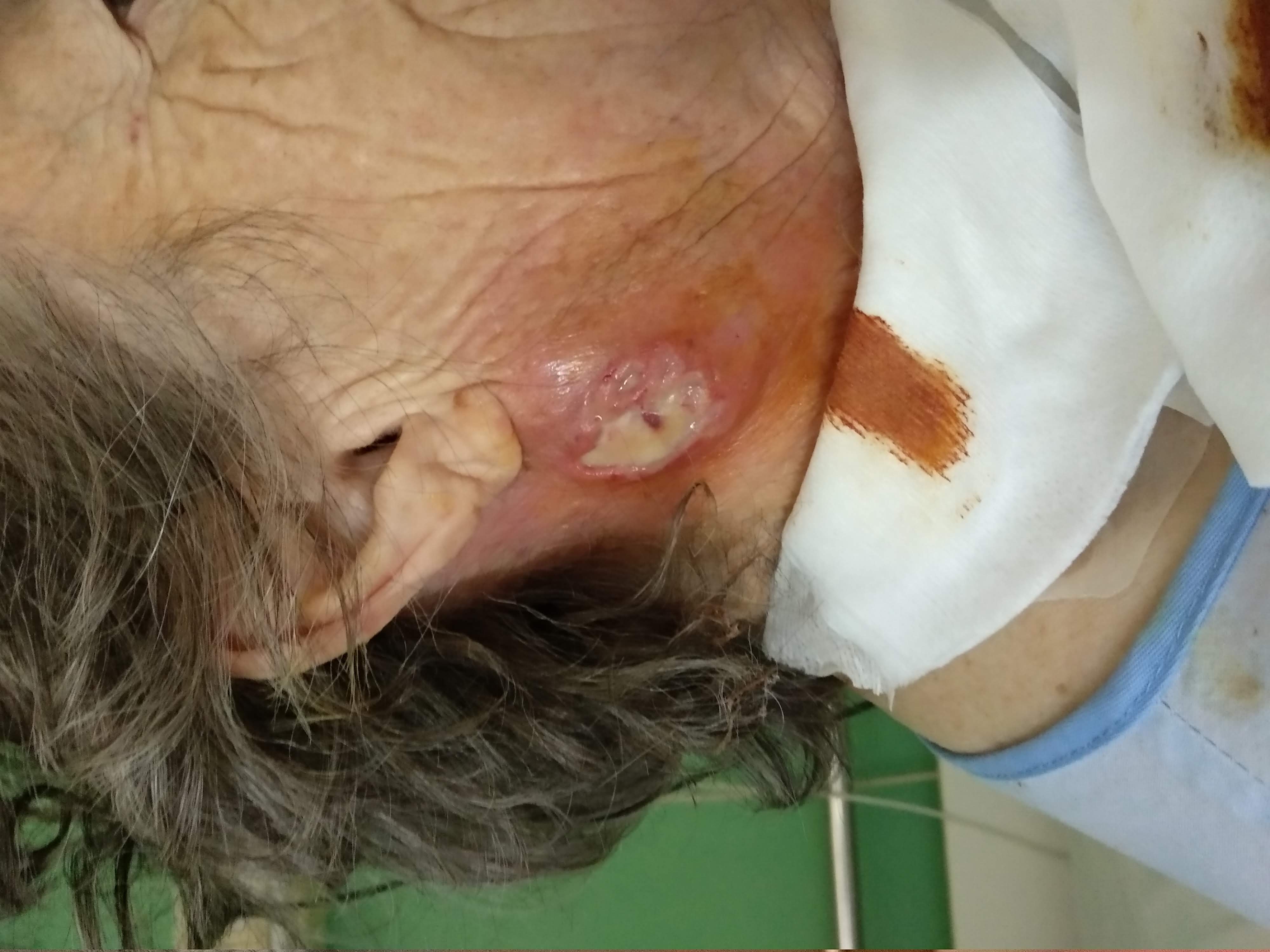 Pruebas complementarias

Analítica sanguínea:  PCR 16, Leucocitos 22.000 (N 75%) 
Ecografía cervical: colección heterogénea laterocervical derecha caudal a la parótida y anterolateral al ECM derecho
Cultivo exudado: S. aureus oxacilina sensible
DIAGNÓSTICO:

Celulitis cervical por SAMS postpicadura, abscesificada
Evolución
Durante la primera semana evolucionó bien 
Se intentó drenar el absceso por parte de ORL sin éxito
Se mantuvo a la paciente ingresada con ceftriaxona + linezolid iv y tras el hallazgo microbiológico se pasó a ceftriaxona + cloxacilina iv.
Desarrolló fracaso renal agudo, con sospecha de toxicidad por betalactámicos
El absceso comenzó a drenar espontáneamente, la función mejoraba muy lentamente
 Alta con UHD tras 14 días de ingreso, con daptomicina 500 mg/48h  (dosis ajustada a función renal)